ФУНКЦИЈА ПОСЛОВНОГ ПИСМА У ПОСЛОВНОЈ КОМУНИКАЦИЈИ
Милица Млађеновић Хрицак, проф.
ЦИЉ И ЗАДАЦИ!
Сазнати које су основне функције пословног писма у комуникацији и како се оне остварују.
Сазнати како изгледа стандардна форма пословног  писма, који су дијелови садржаја и како пословно писмо треба написати.
Вјежбањем стећи способност успјешног  састављања писма у пословној комуникацији.
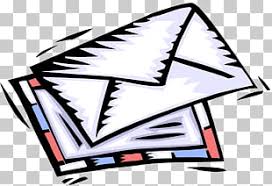 ПОСЛОВНО ПИСМО МОЖЕ БИТИ:
информативно
строго пословно
неформално
писмо извјештавања
писмо захваљивања
писмо позивања
писмо одбијања
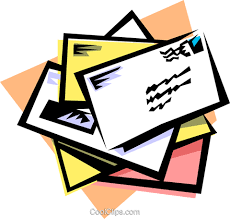 Пословно писмо је најмасовнији и најшири облик комуницирања и у савременом пословном свијету, незаобилазан вид комуникације.
 Има обавезне дијелове, устаљену форму, стереотипне почетке и завршетке.
 Главни дијелови писма су: заглавље, мјесто и датум, адреса примаоца, садржај, потпис, а споредни: позивни знаци, ознака прилога, начин отпреме, додатак.
Заглавље садржи податке о пошиљаоцу поруке: адресу-назив фирме, мјесто, улицу и број. Штампа се у врху папира и обично на лијевој страни, а може бити и у средини и на десној страни. Нешто ниже, на десној страни, исписује се назив предузећа, установе којој је писмо упућено, дакле адреса примаоца. Меморандум има свака значајнија фирма а садржи одштампане битне референце: адресу фирме, бројеве телефона и факса, и- мејл адресу, веб – страницу.
Предмет представља најкраћи садржај пословног писма и исписује се на лијевој страни испод адресе. 
Садржај је најбитнији дио писма и садржи суштину поруке, намјере, информације. У правилу има увод - кратко и рационално обраћање, језгро - образложење разлога обраћања, закључни дио- приједлог, поента. Саопштење је кратко и јасно. 
Поздрав и потпис долази на крају пословног писма.
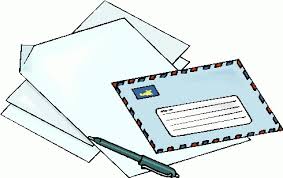 Постоје три облика пословног писма:
ЕВРОПСКИ, француски облик (најстарији; зове се зупчасти, прегледан је, са децидираним одстојањима и наглашеним новим ставовима)
АМЕРИЧКИ облик (правоугани; нема одстојања, сви редови почињу малим одстојањем)
КОМБИНОВАНИ облик (комбинација претходних; прегледан је и флексибилан)
ПРИМЈЕР ПОСЛОВНОГ ПИСМА!
ФАБРИКА АЛАТА И МАШИНА “ЈУГОАЛАТ”
Улица Јована Дучића 12, Требиње; Тел./факс: 059-xxx-xxx
Жиро рачун: xxxx-xxx-xxxxx
Ваш знак_________
Наш знак_________                                                        ГРАЂЕВИНСКО ПРЕДУЗЕЋЕ ,,РАД”
                                                                                                     - Набавна служба-
                                                                                                           БИЈЕЉИЊА
                                                    Предмет: Понуда

           Потврђујући пријем вашег упита од 23. о. м. у прилогу вам достављамо наш најновији
      каталог и цјеновник за алате и машине.
           Наши производи изузетног су квалитета, а сервисна служба врши стручно постављање,  монтирање и редовну контролу.
      За наруџбе чији коначни износ прелази 5000 КМ спремни смо да одобримо посебан попуст, о чему бисмо се споразумјели приликом склапања уговора.
            У очекивању ваше наруџбе, односно даљих налога о овом предмету, поздрављамо вас.
 
Требиње, 27. 3. 2020. год.                                                                         Директор
                                                                                                                __________________
ЗАДАТАК!
Саставите пословно писмо при чему треба да реализујете сљедеће захтјеве:
-   одредите тип писма,
распоредите садржај,
 креирајте пасусе, 
 направите заглавље,
 исправите словне грешке, 
насловите писмо, 
 дизајнирајте писмо,
напишите кратак увод,
поздравите особу којој шаљете писмо,
формирајте поруку,
потпишите се.
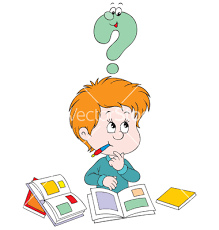 Шта смо данас научили?
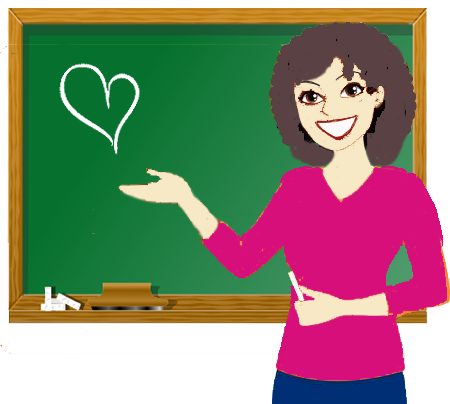 Које су основне функције пословног писма;
Како изгледа стандардна форма пословног писма;
Како да напишемо пословно писмо поштујући форму и правописна правила.
Прије него што почнете писати пословно писмо, размислите о духовитом савјету Михизовог пријатеља који се односи на тешкоће у писању, можда вам помогне:
Кад знаш о чему хоћеш да пишеш, а не знаш чиме да почнеш – почни првом реченицом која ти падне на памет. Онда настави још једном, па трећом мање баналном и одједном ћеш се наћи у теми. Онда једноставно избриши прву и другу.
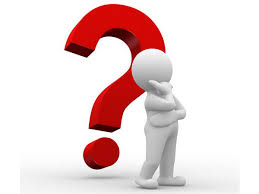 И данас очекујемо исто, а то је да сте научили како правилно да напишете пословно писмо, поштујући, наравно, форму и правописна правила!
СРЕЋНО!
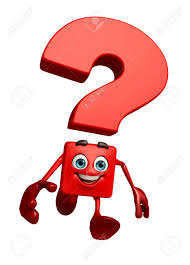